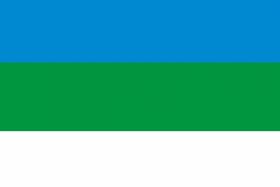 МАОУ «Прогимназия № 81» г. Сыктывкара
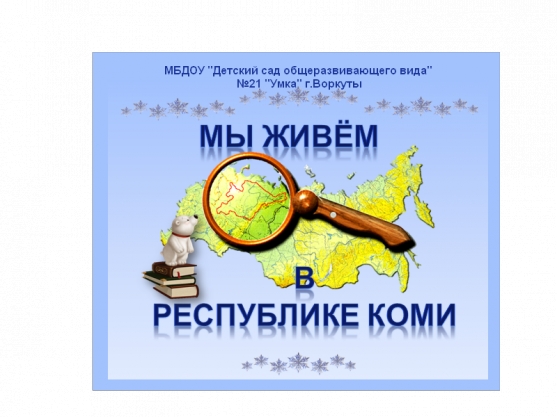 Воспитатели гр. № 10:
Урюпина А. В.
Цыкало М.И.
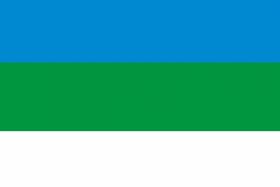 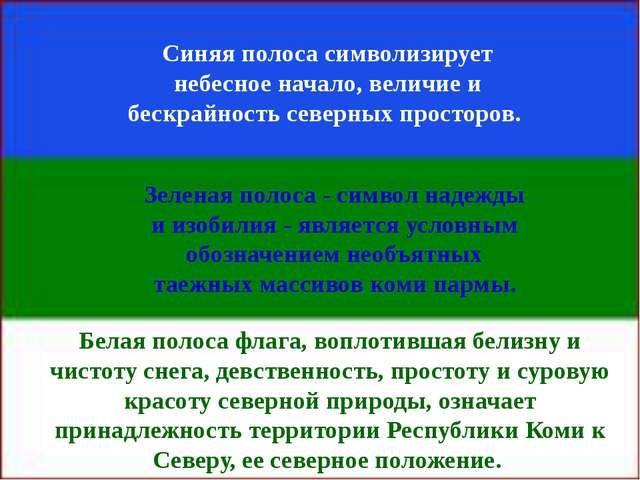 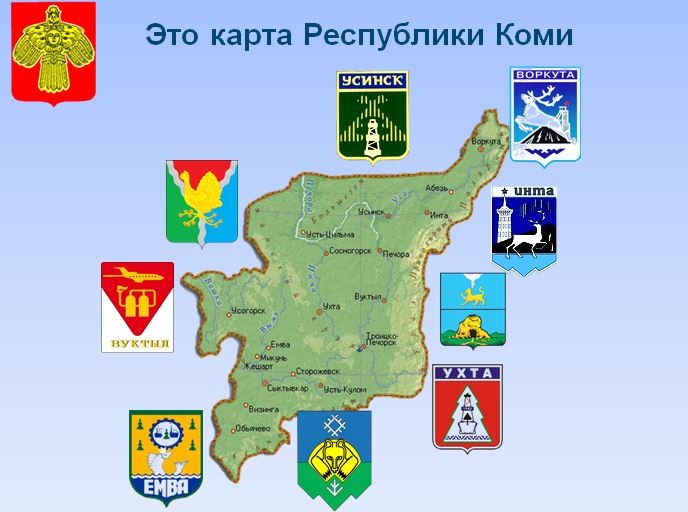 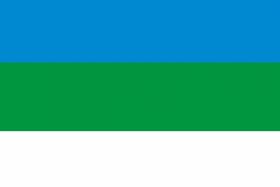 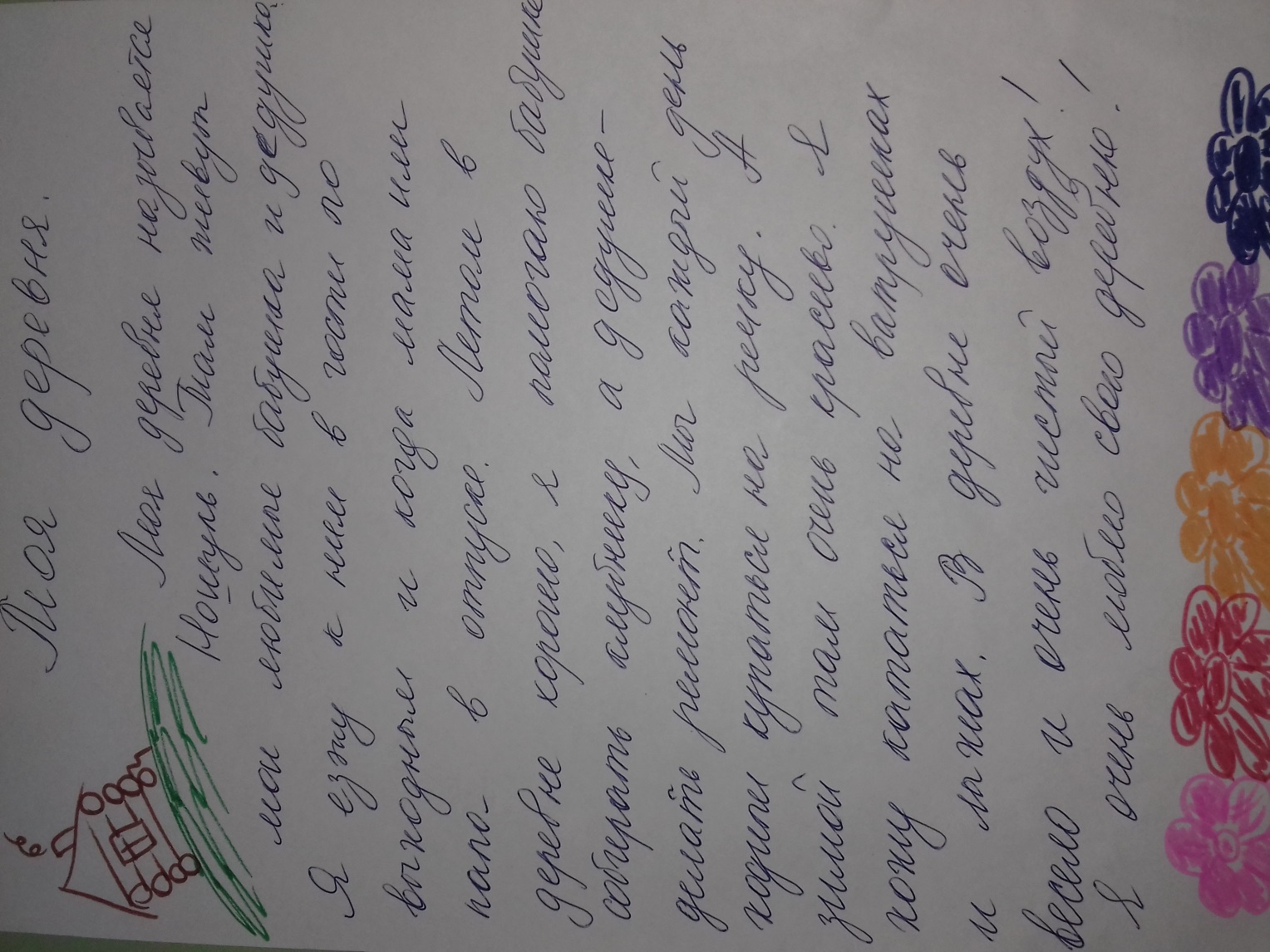 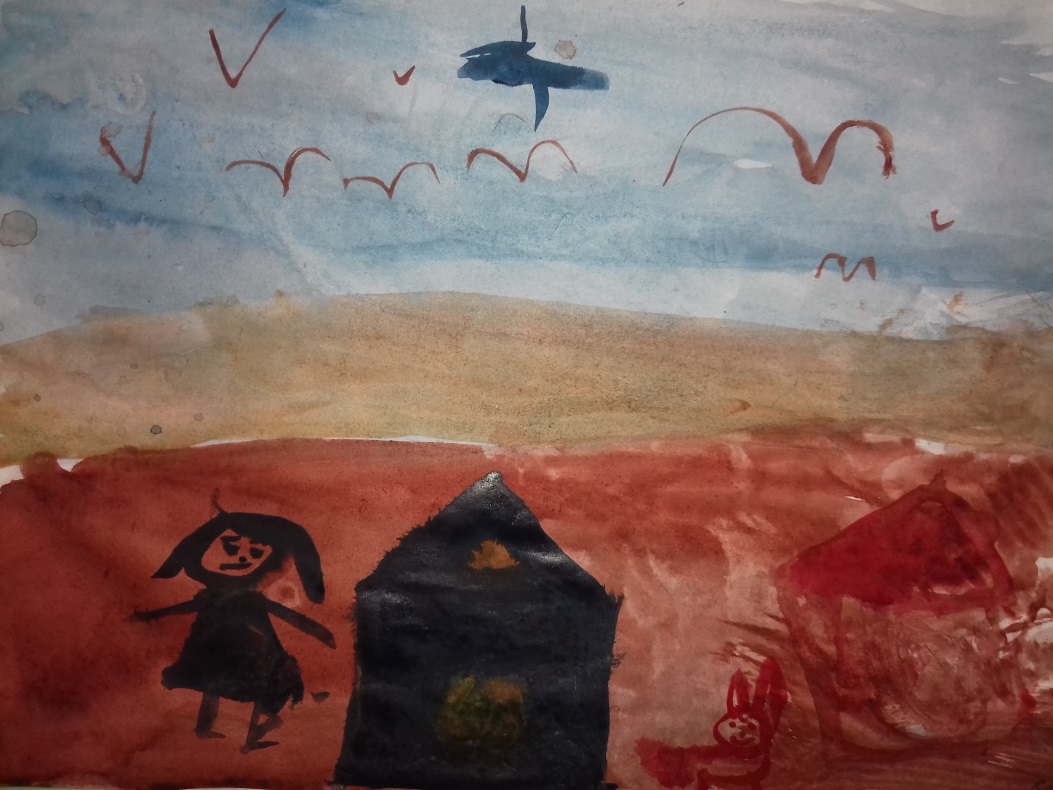 Настя И.
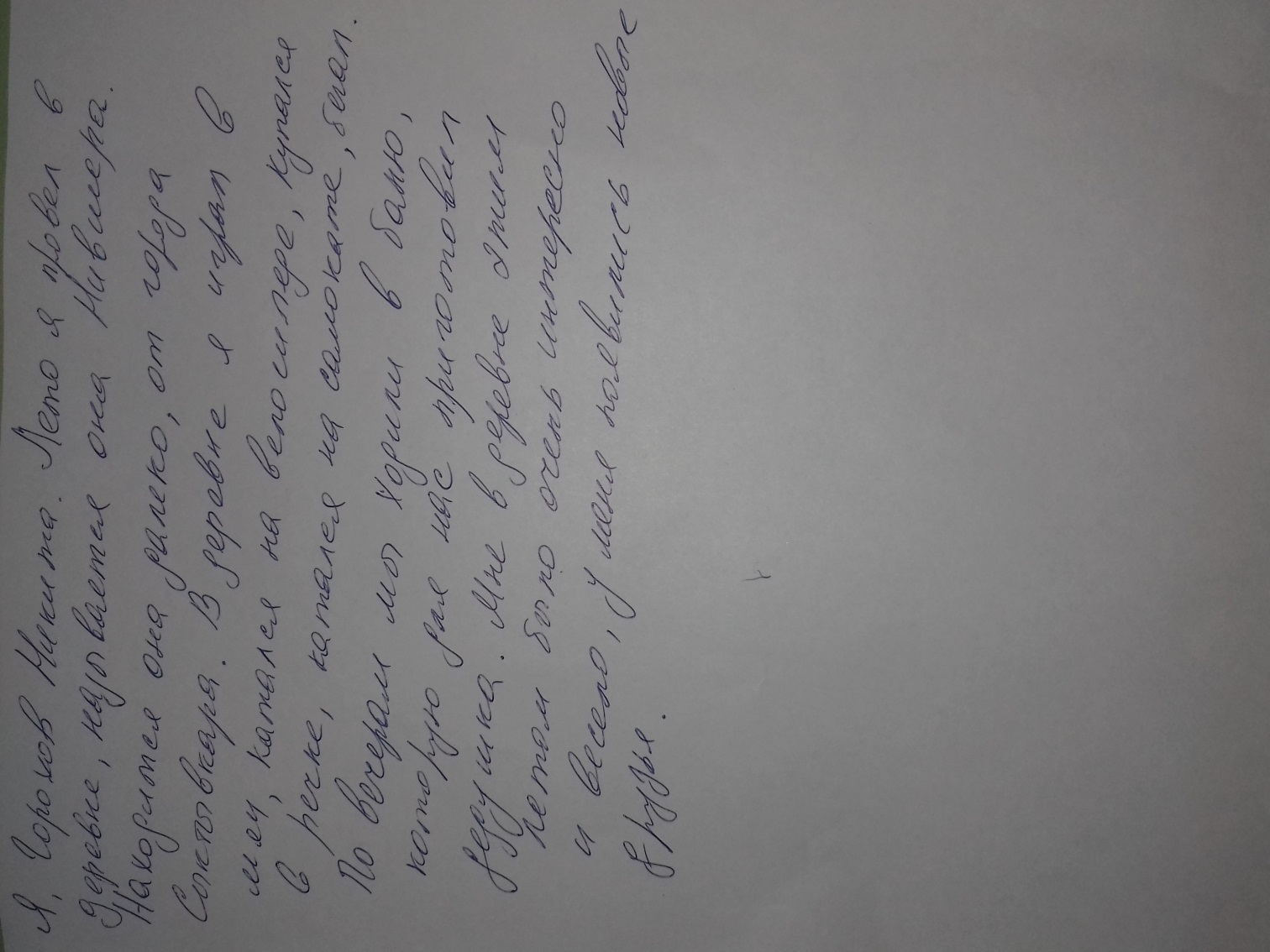 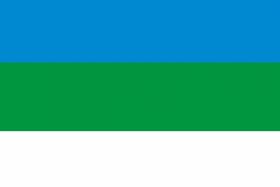 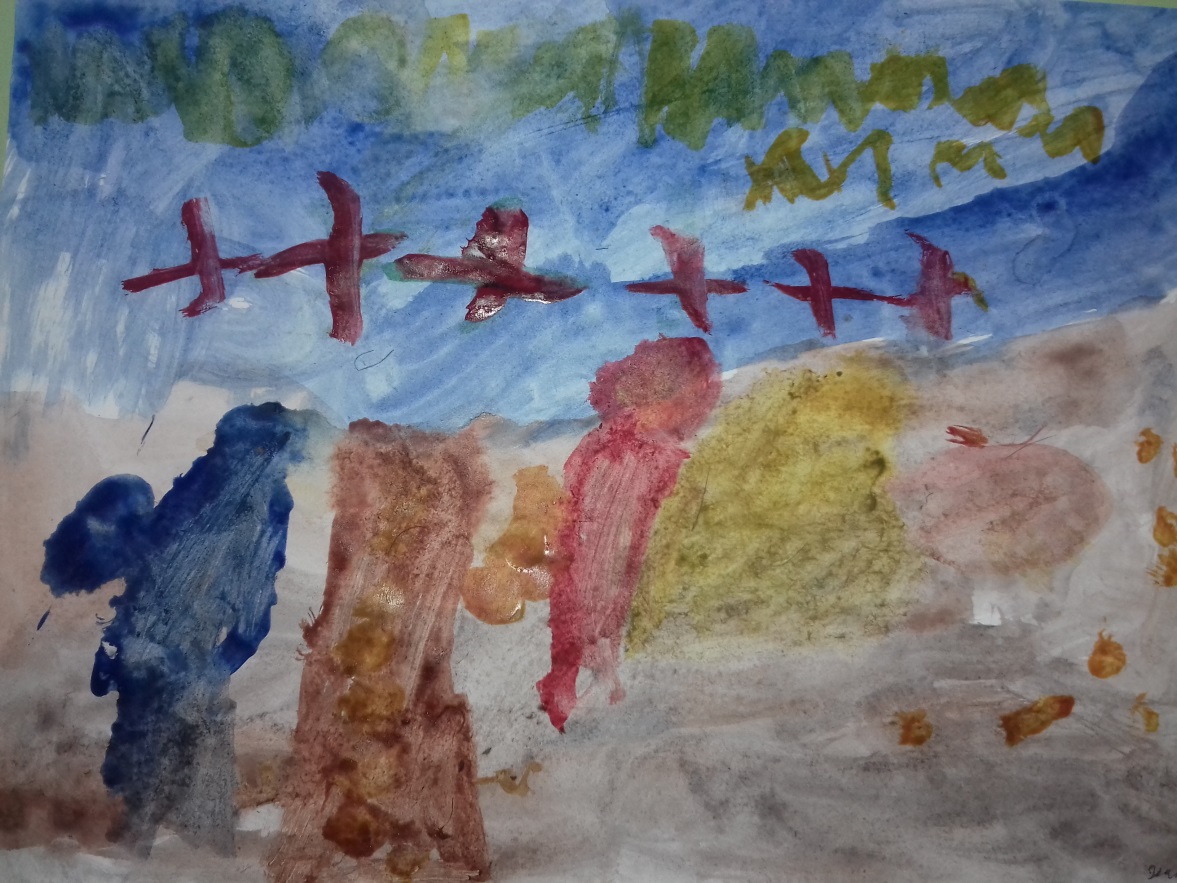 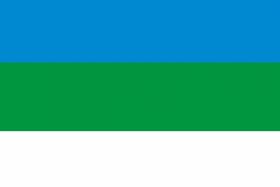 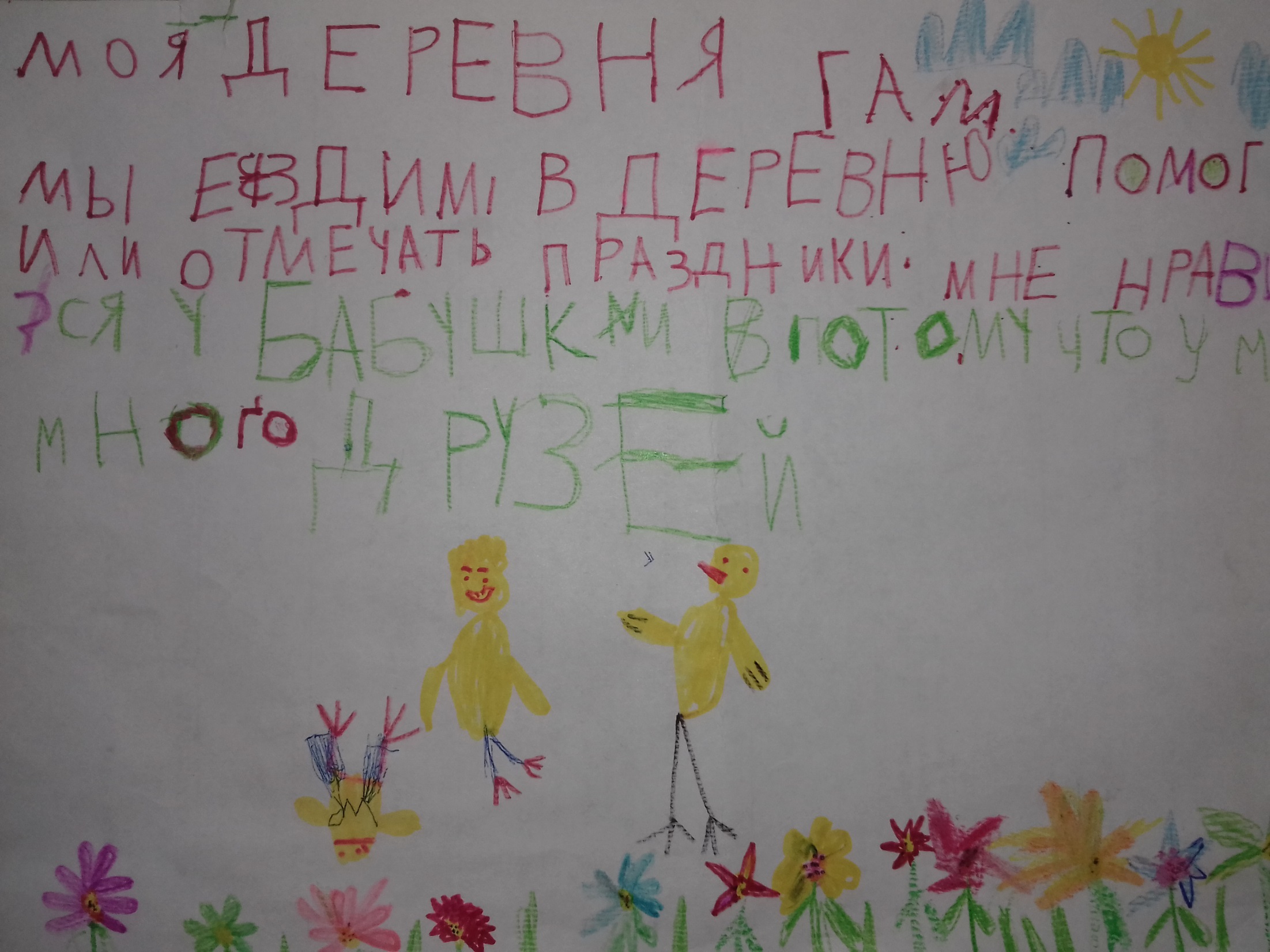 Алла П.
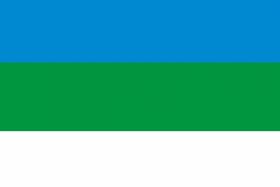 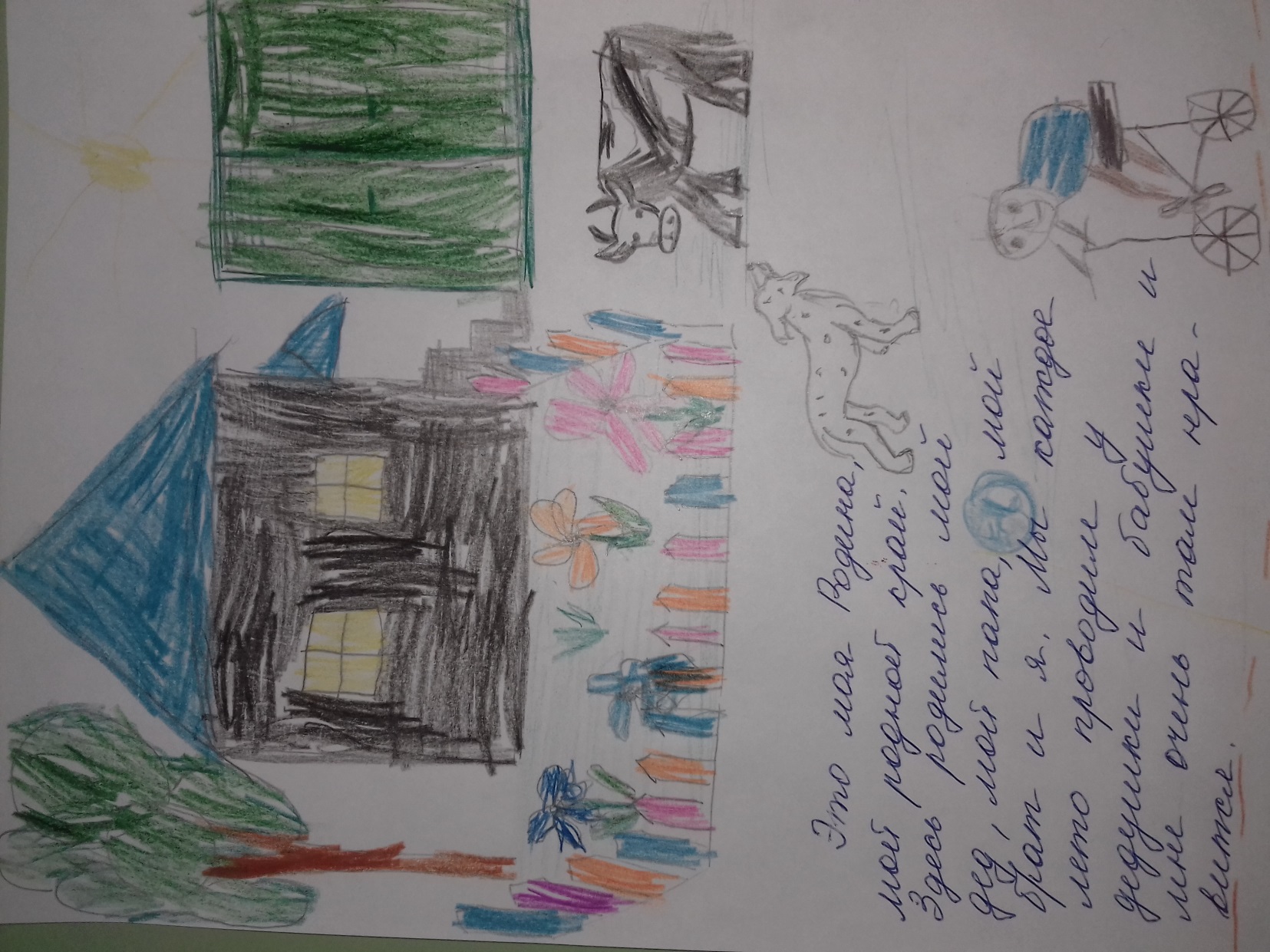 Миша М.
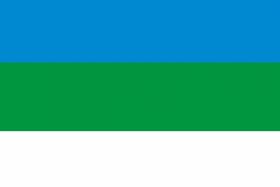 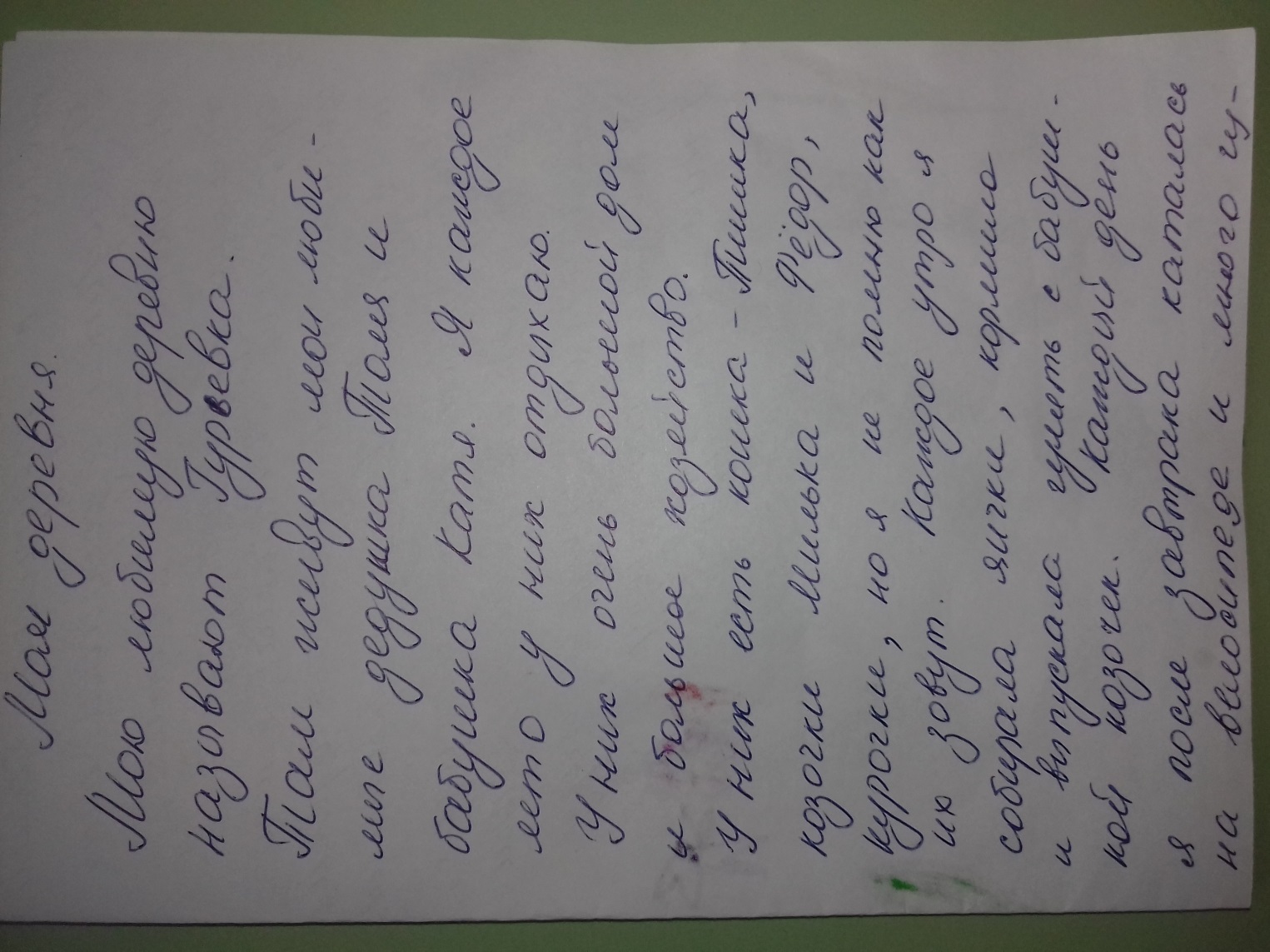 Соня М.
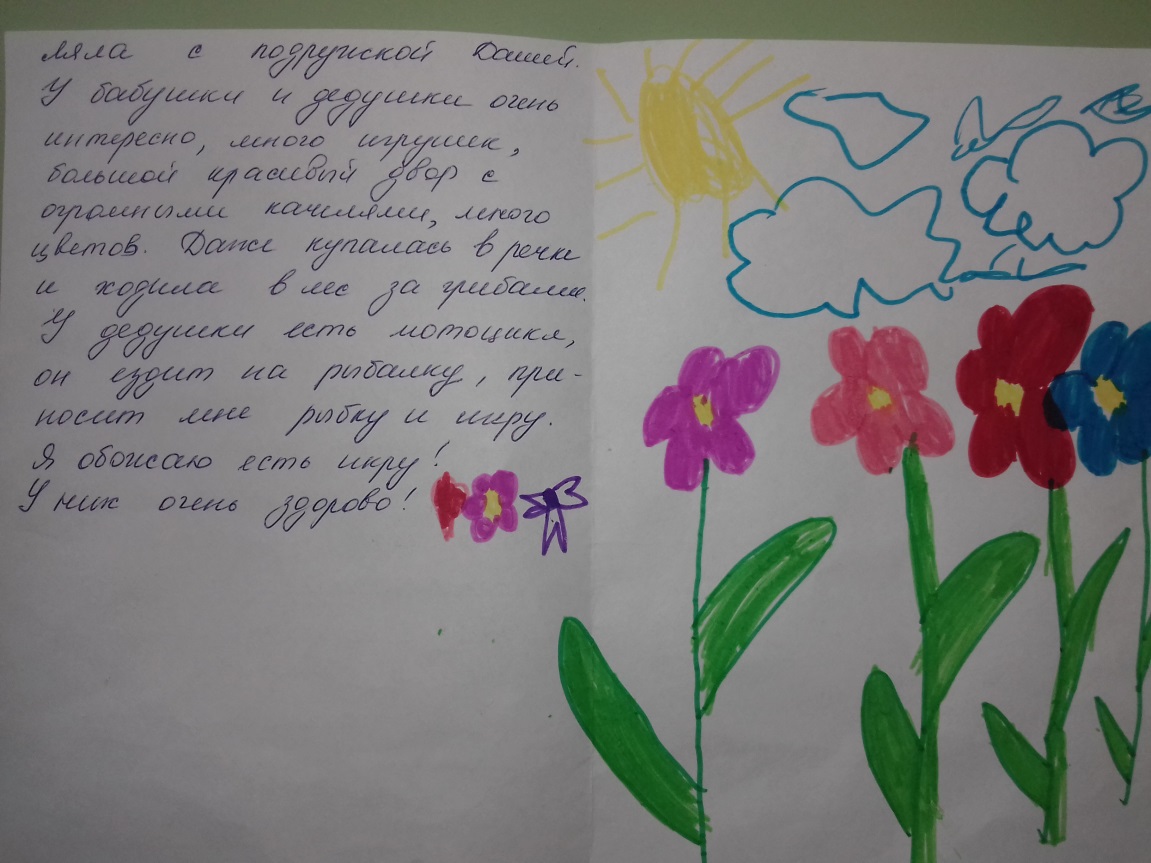 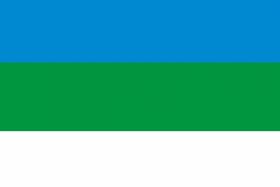 София Б.
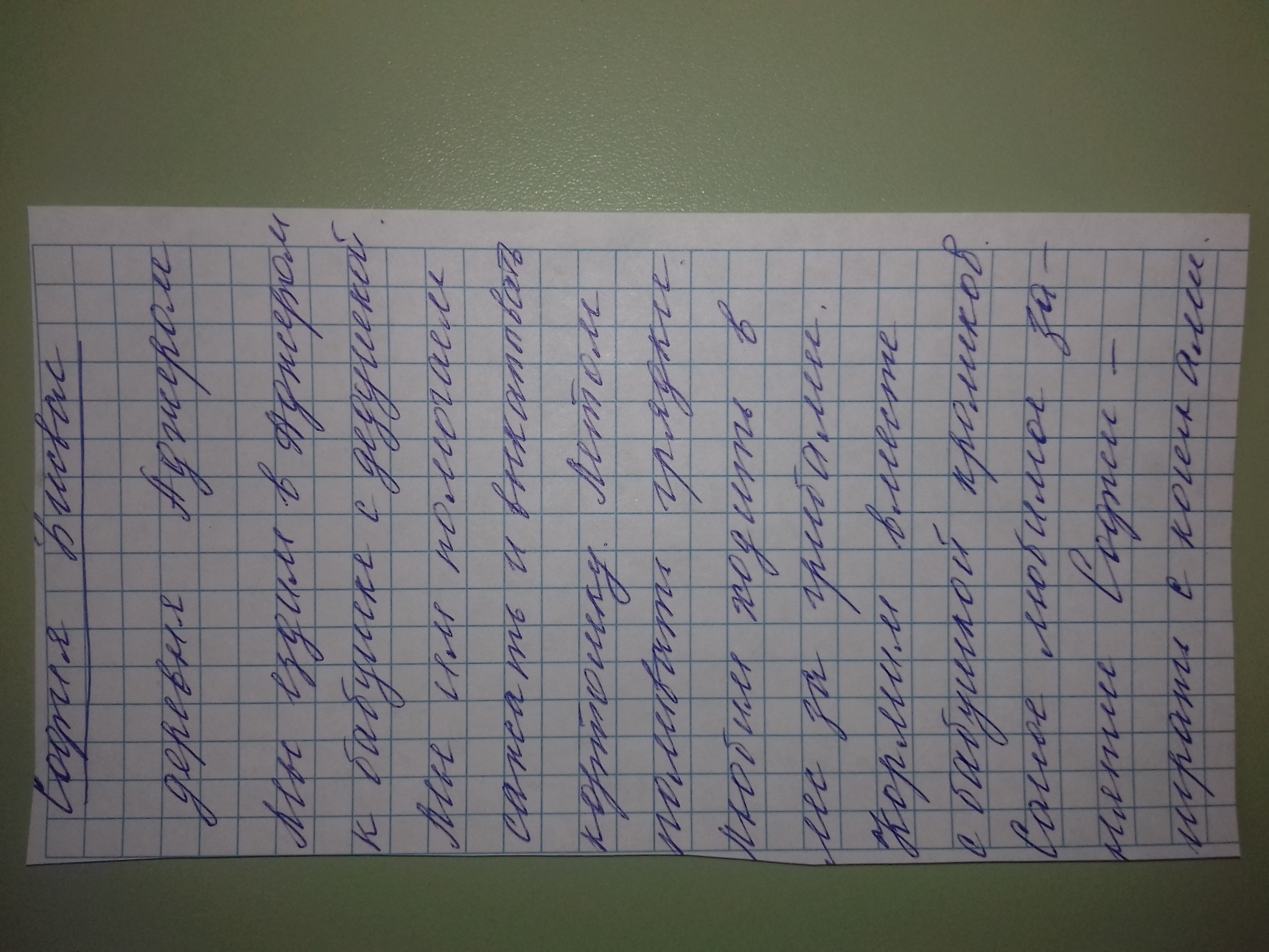 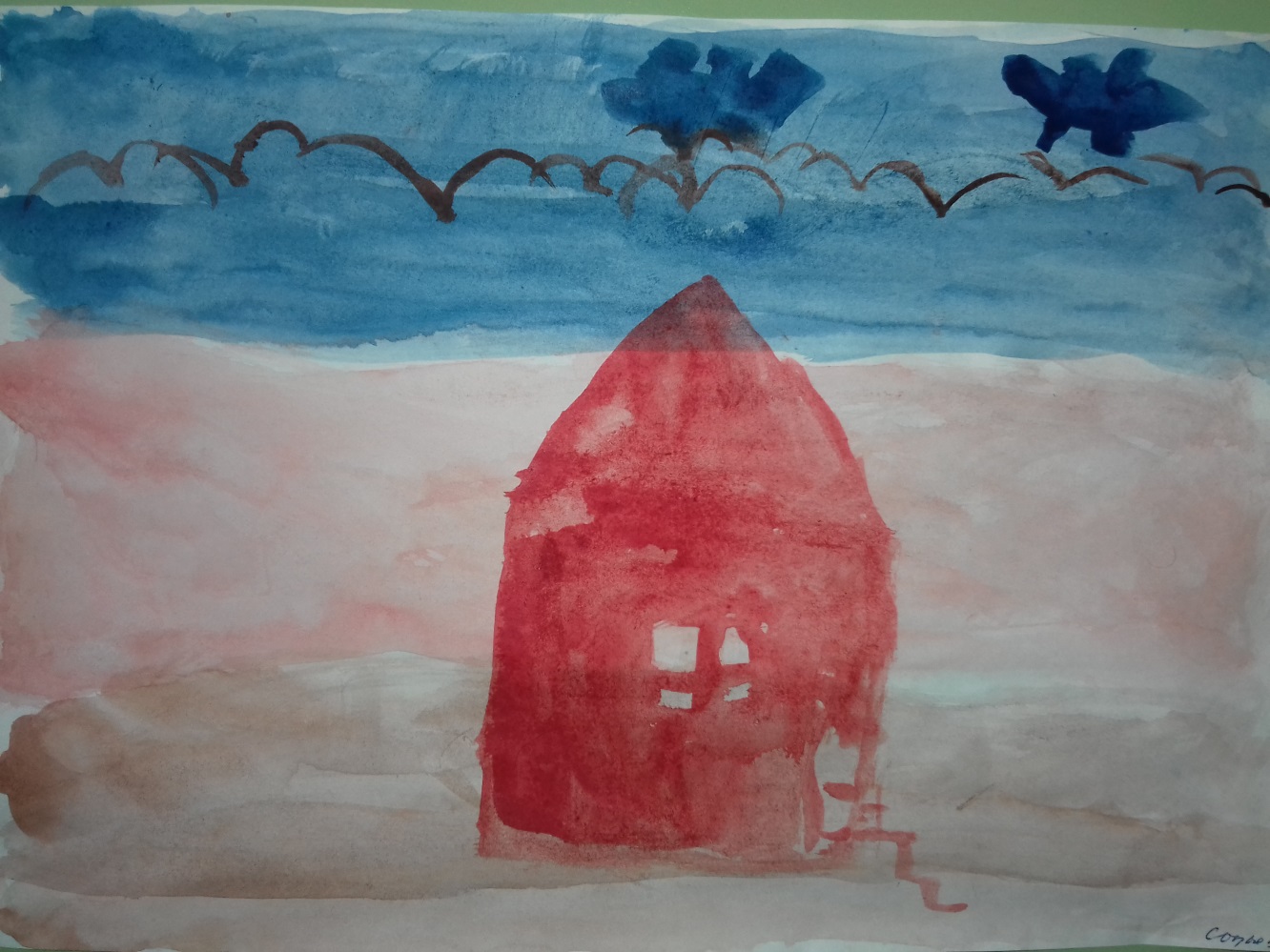 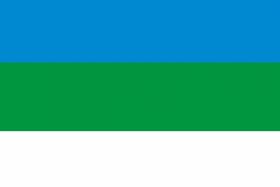 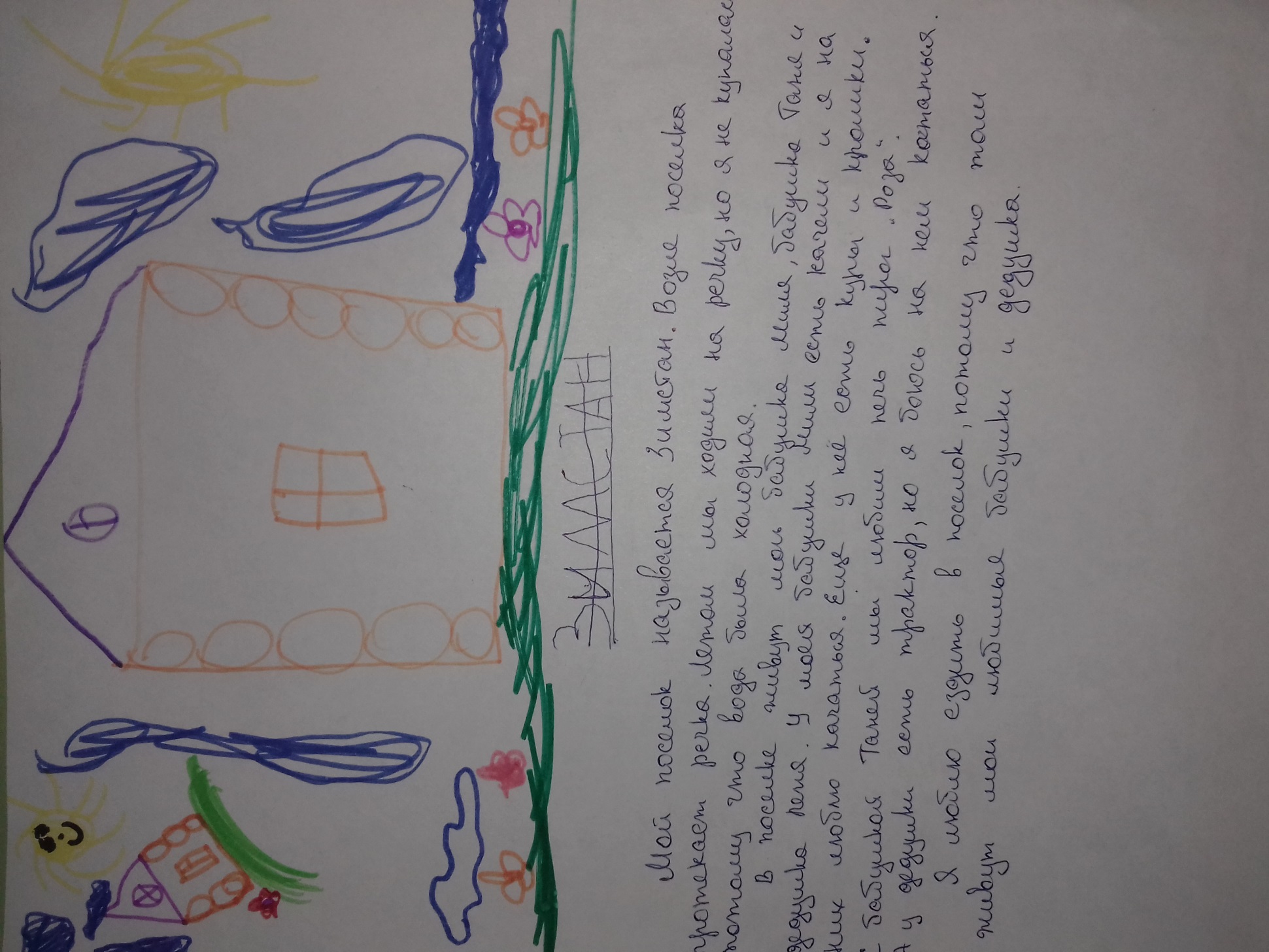 Ксюша Т.
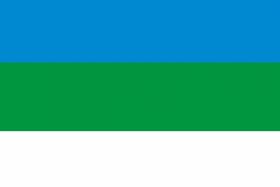 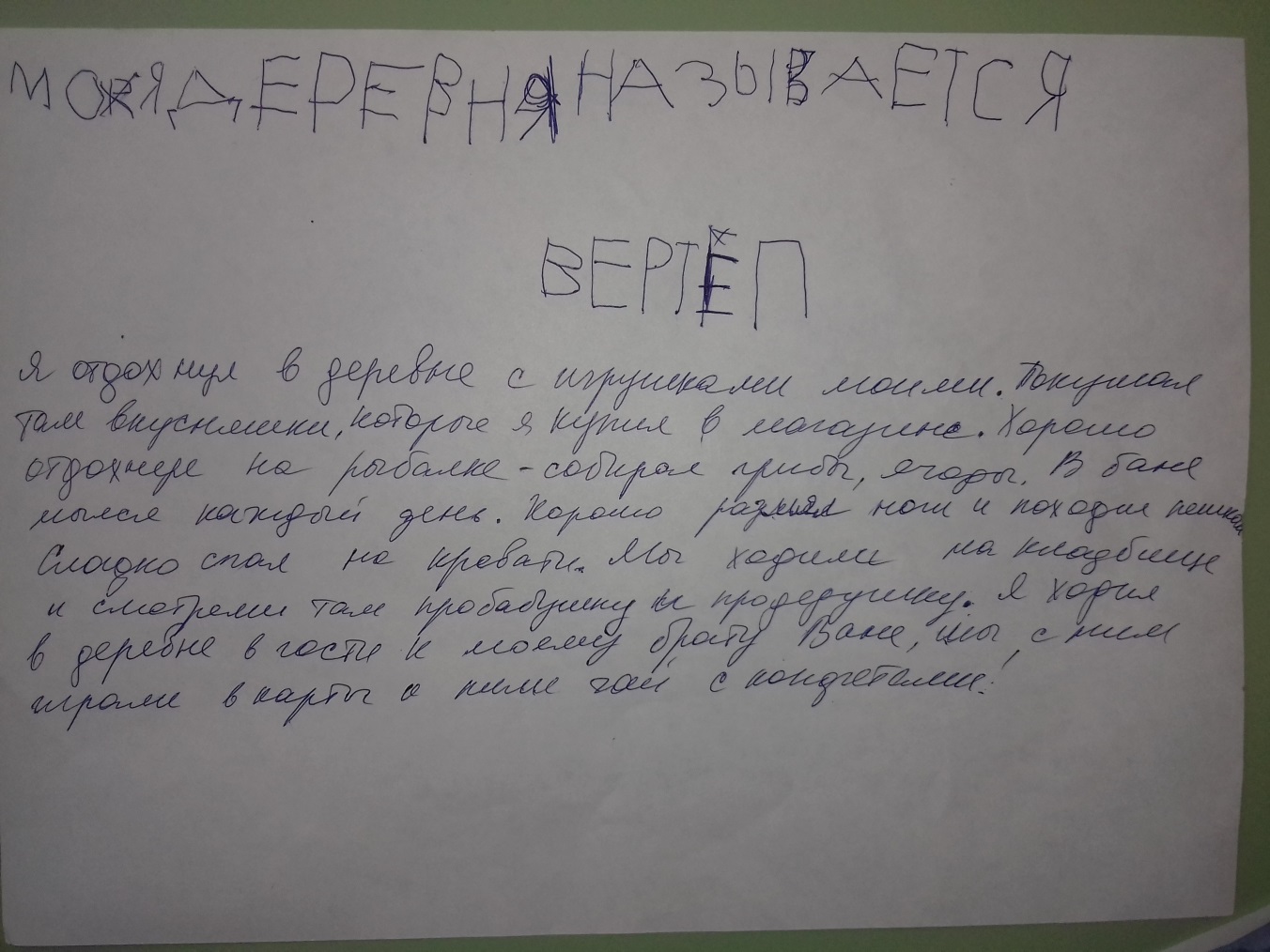 Богдан К.
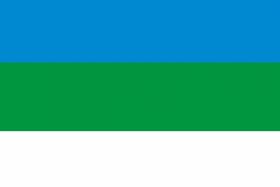 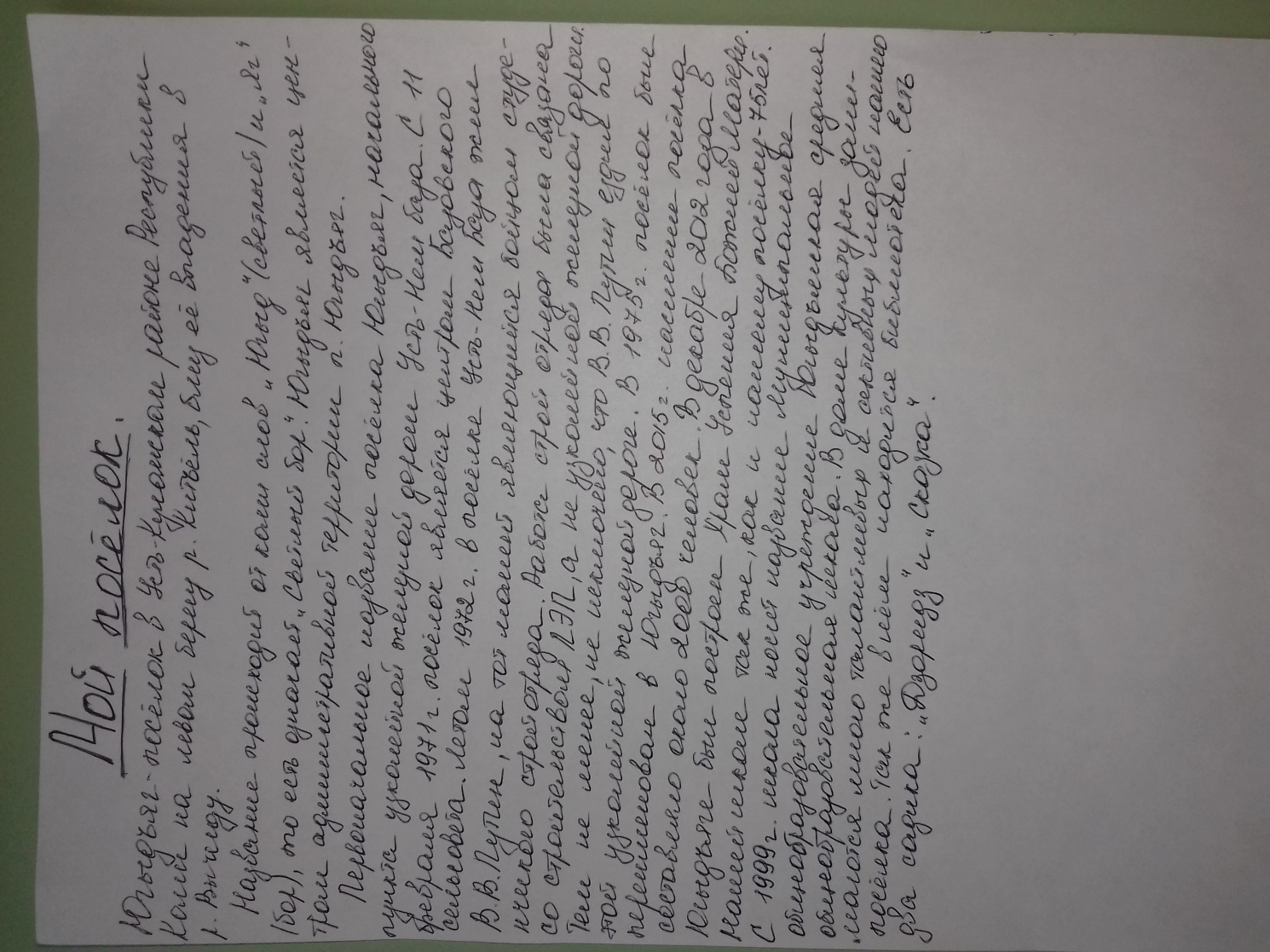 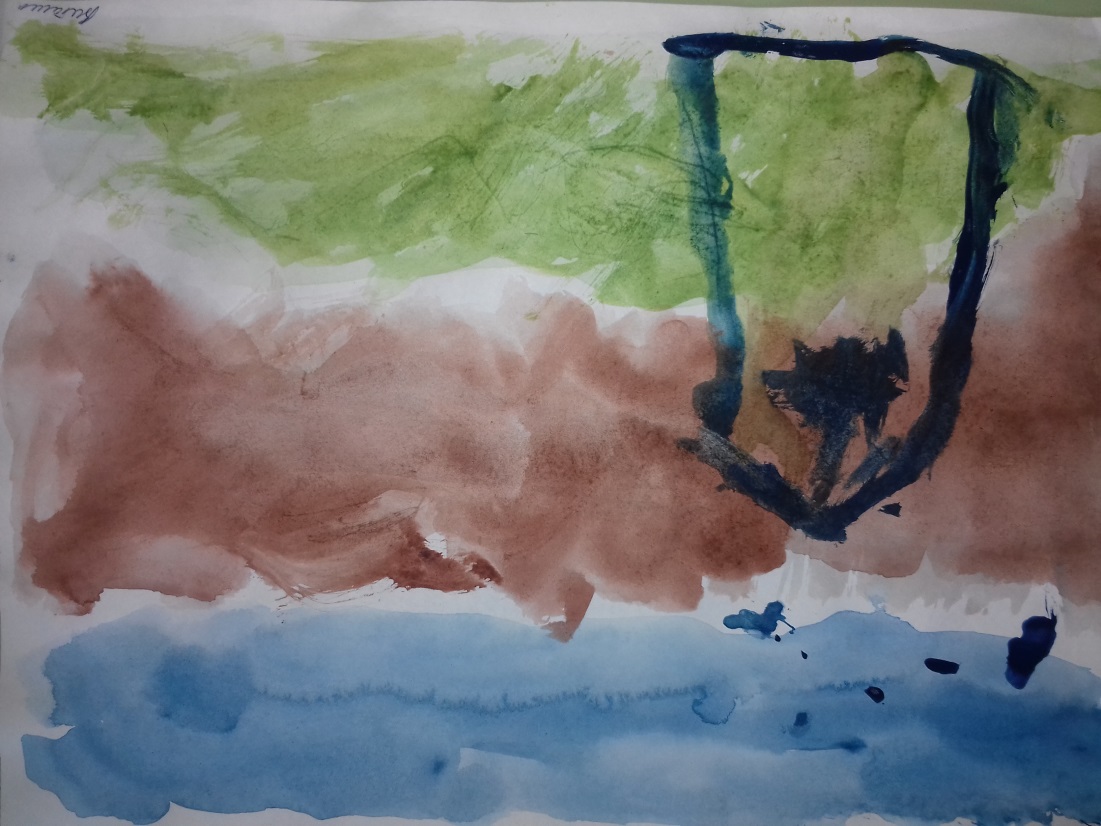 Виталик С.
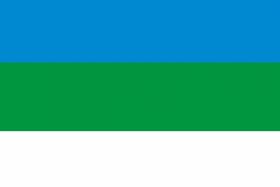 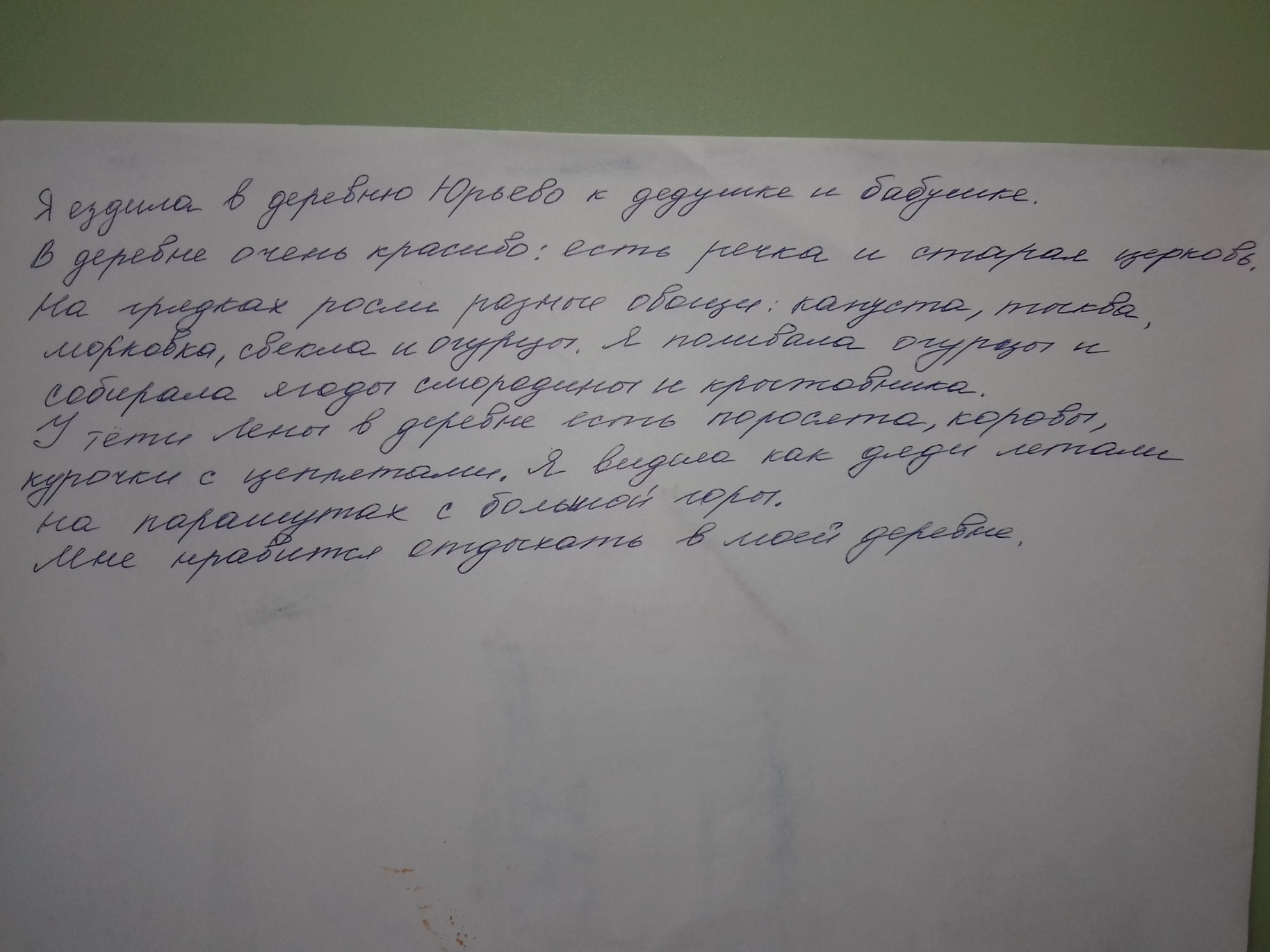 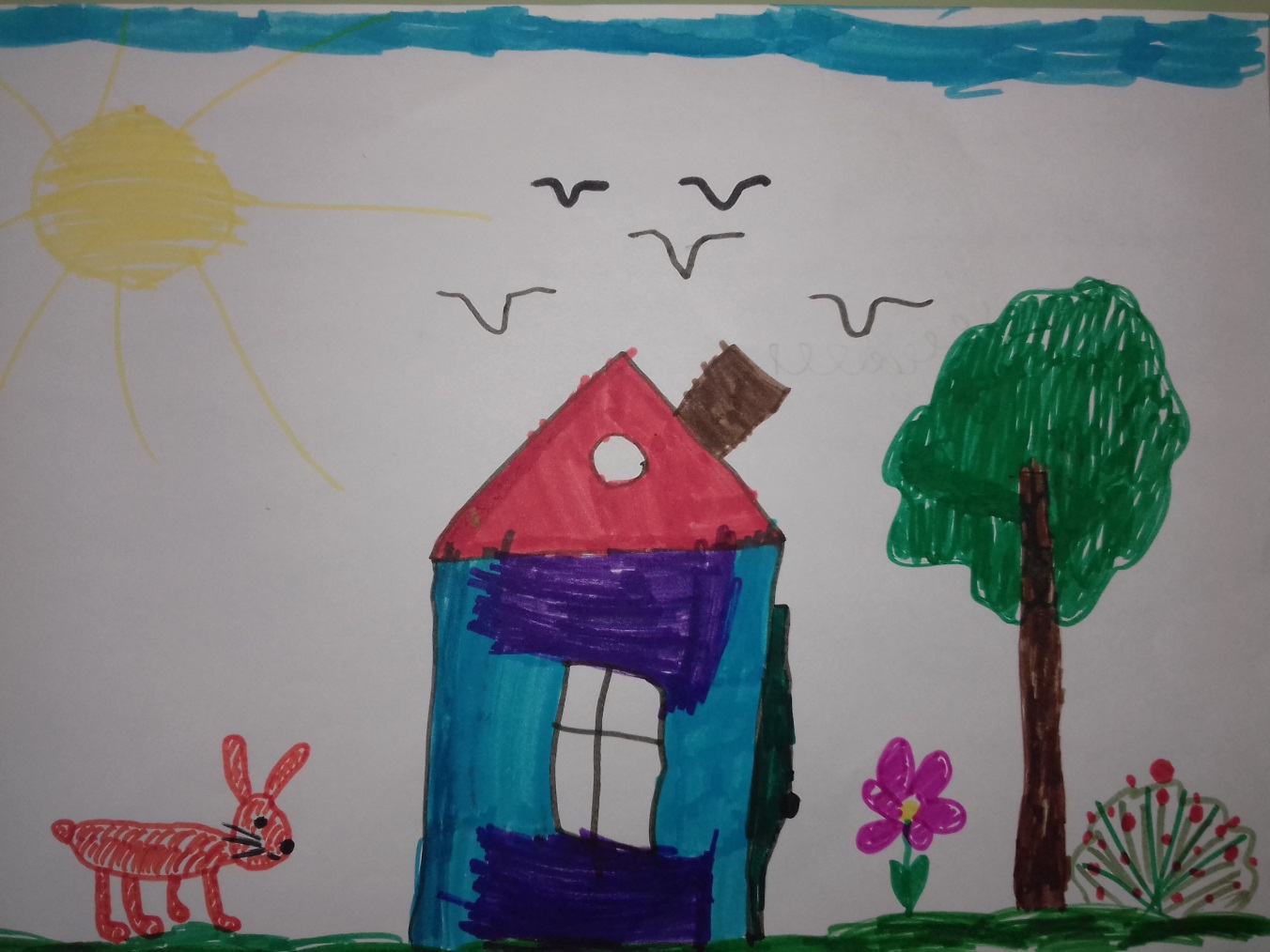 Милана С.
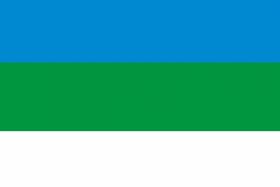 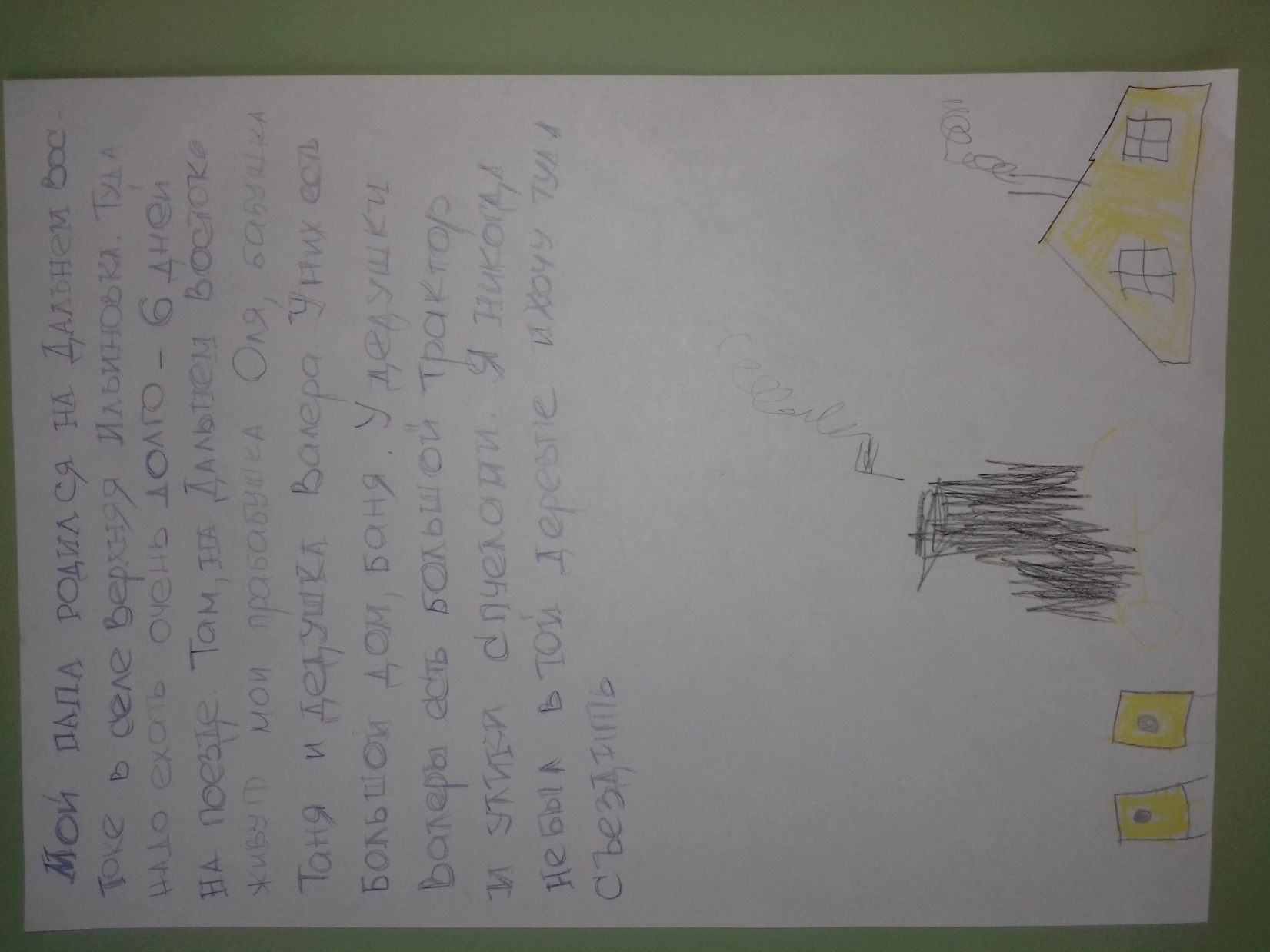 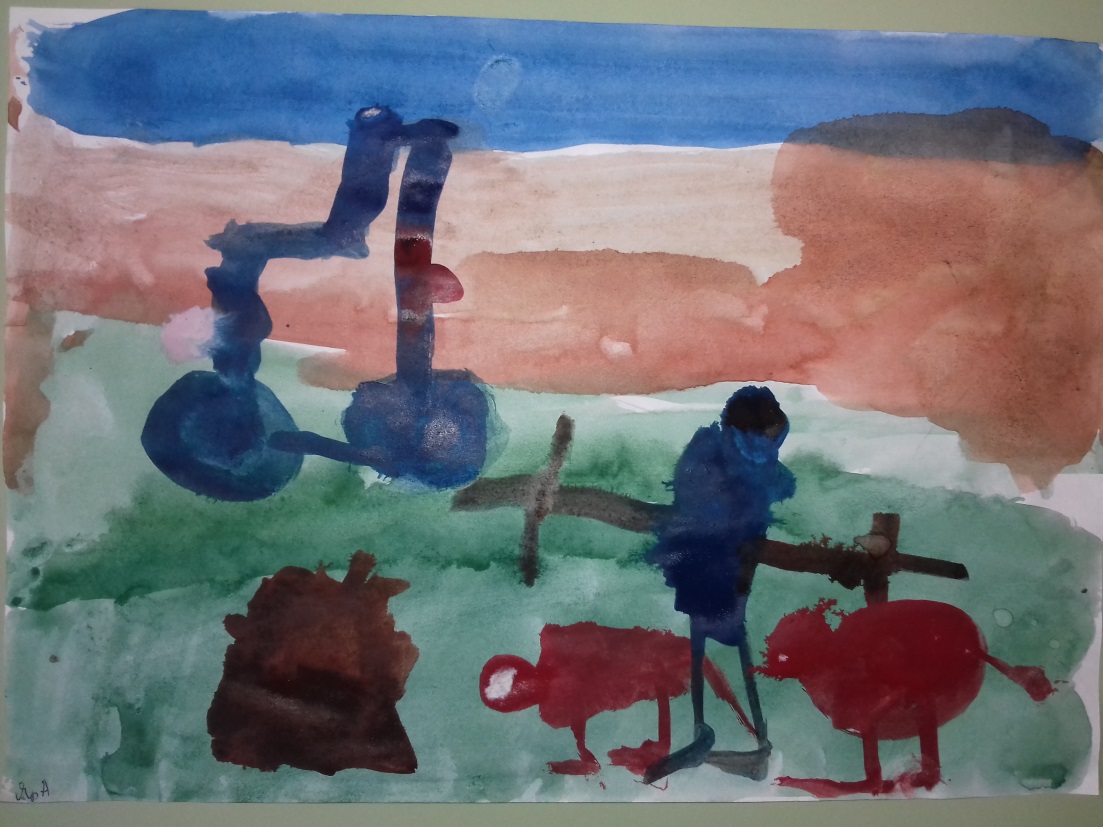 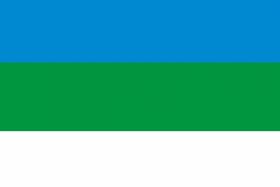 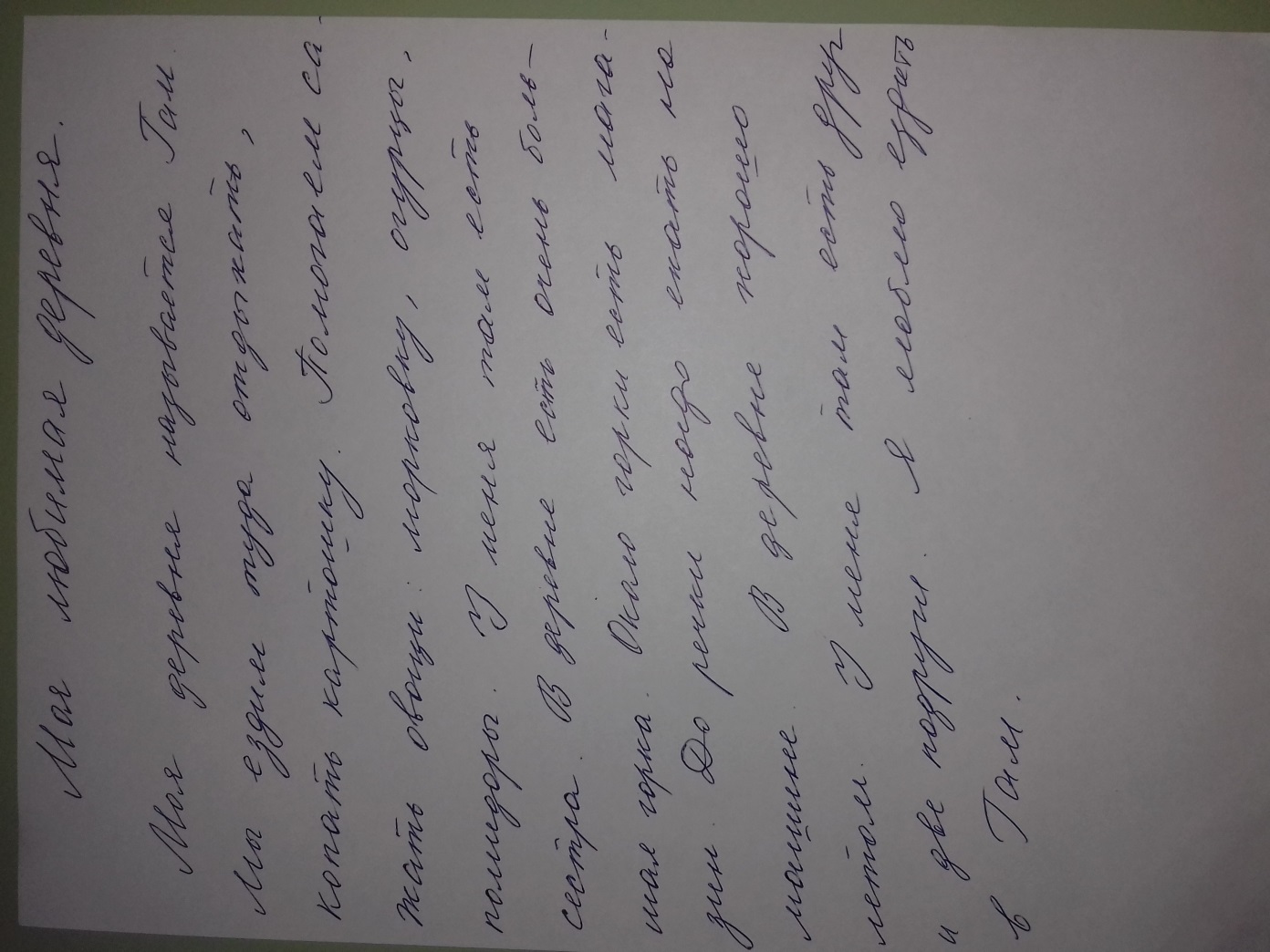 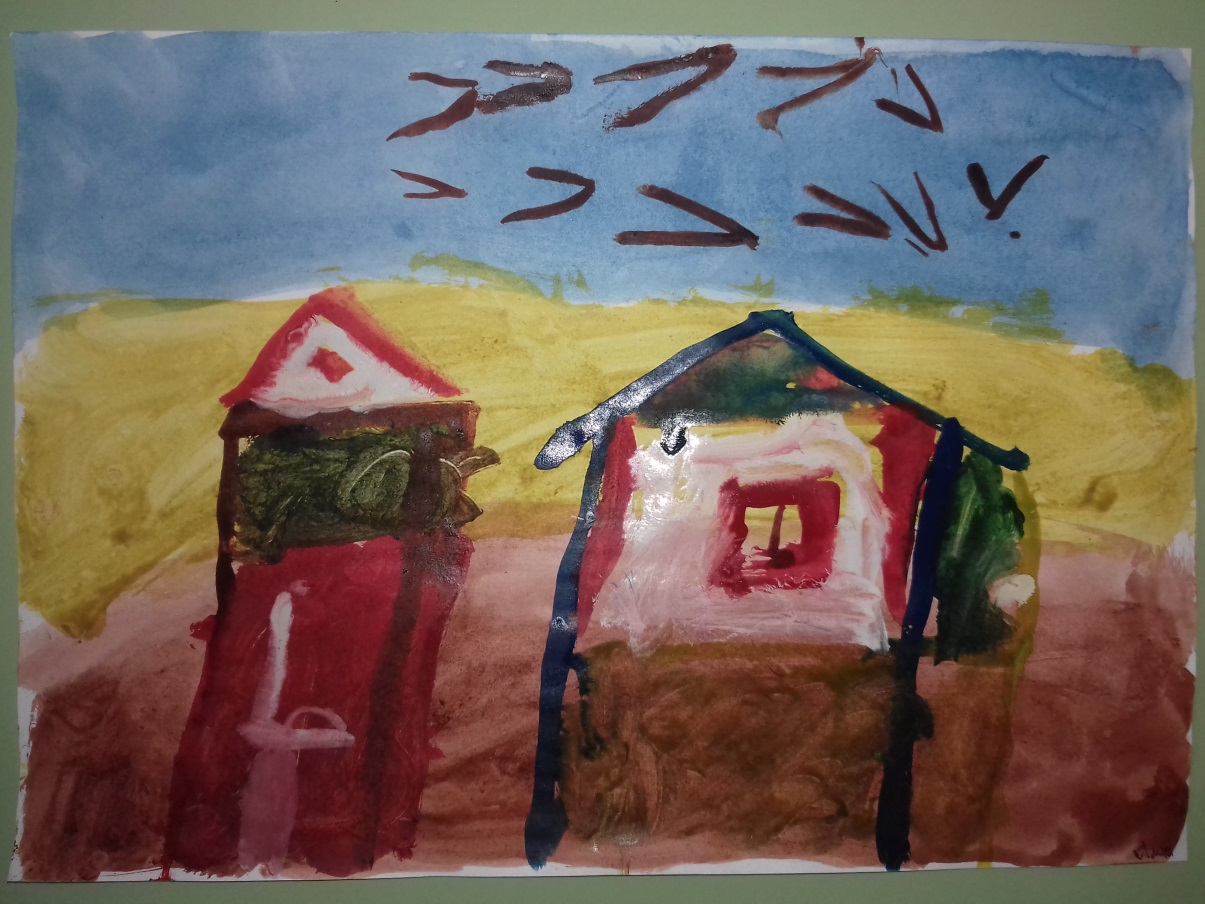 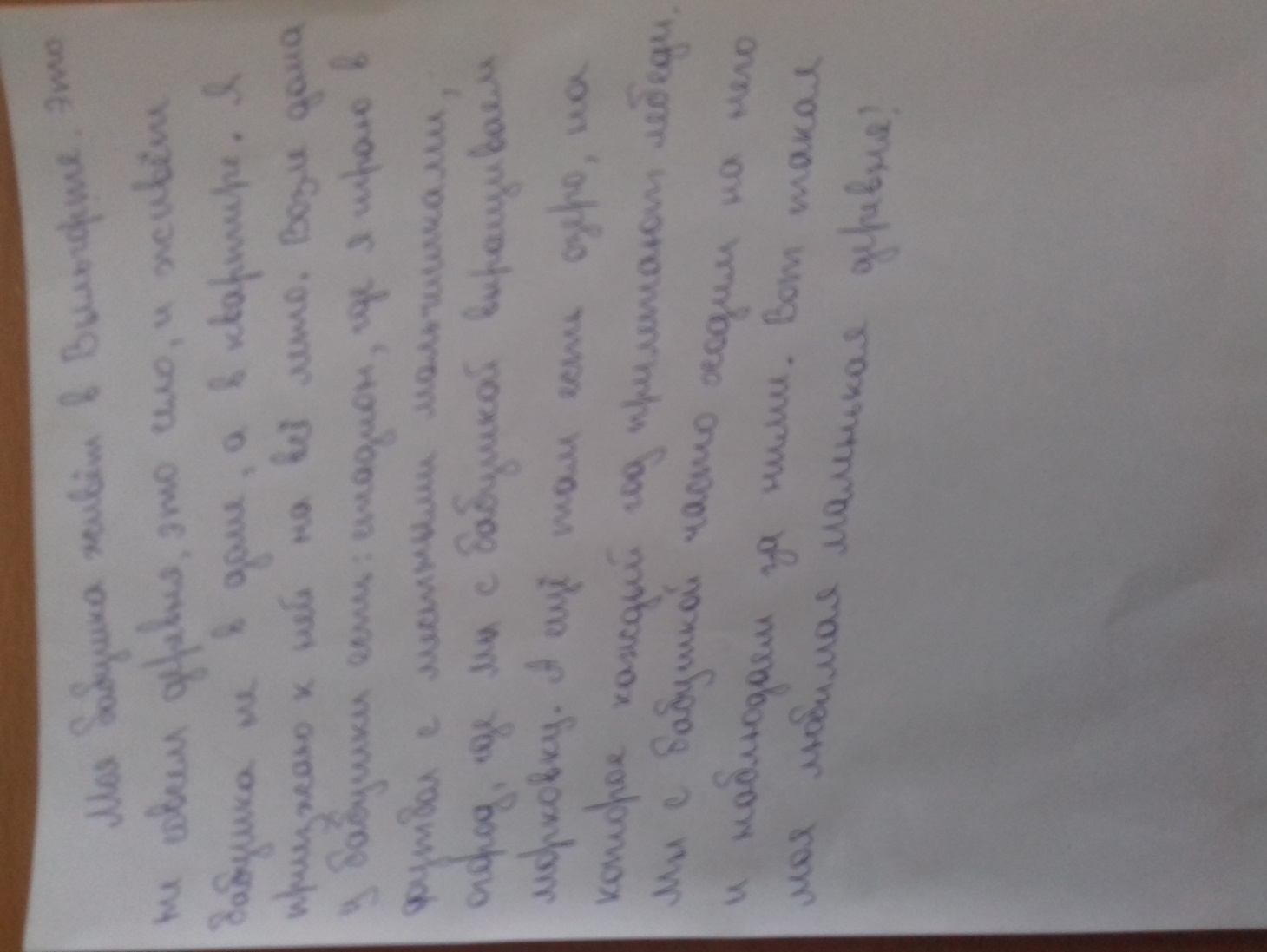 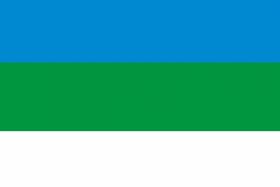 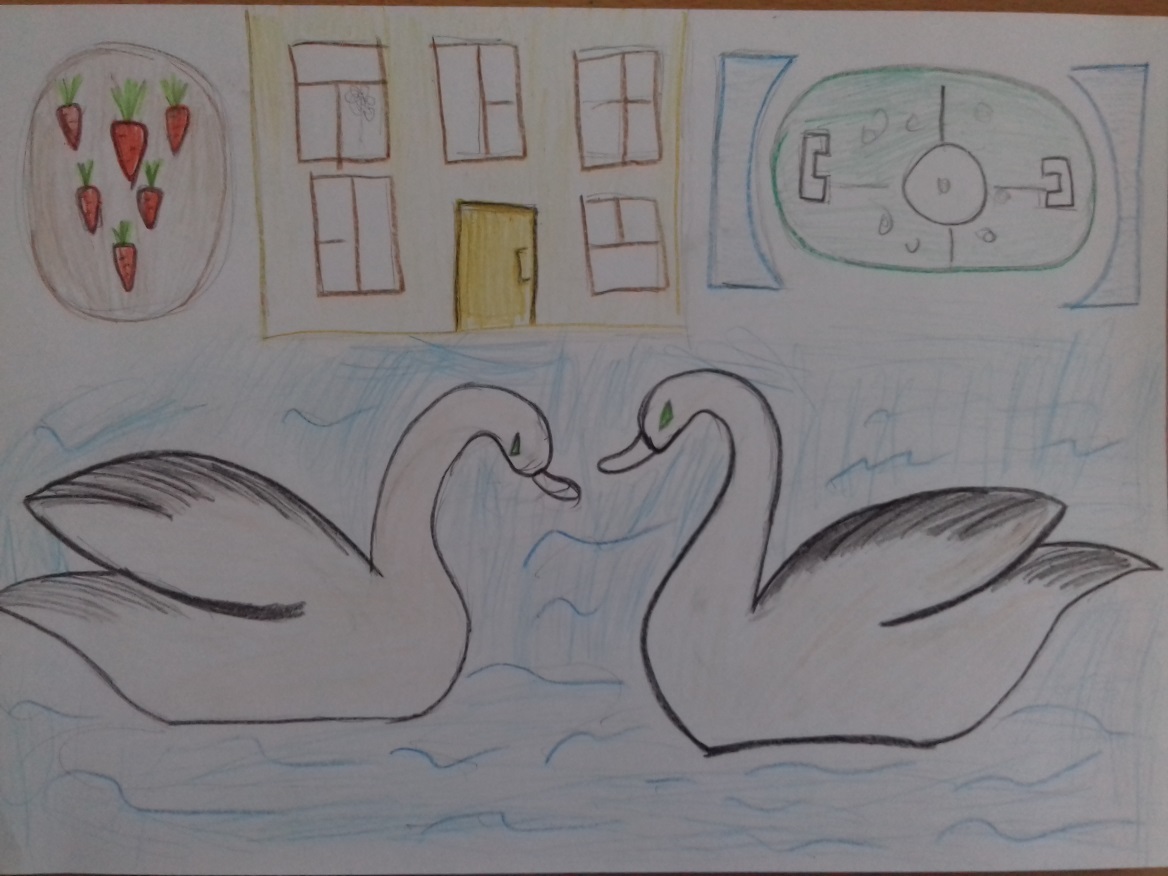 Георгий Т.